Operational Resilience Lessons – an ATCO’s view
15 SEPTEMBER 2022
SOFIA, BULGARIA
SETTING THE SCENE
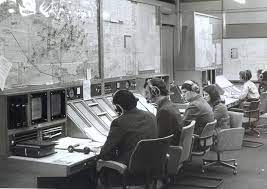 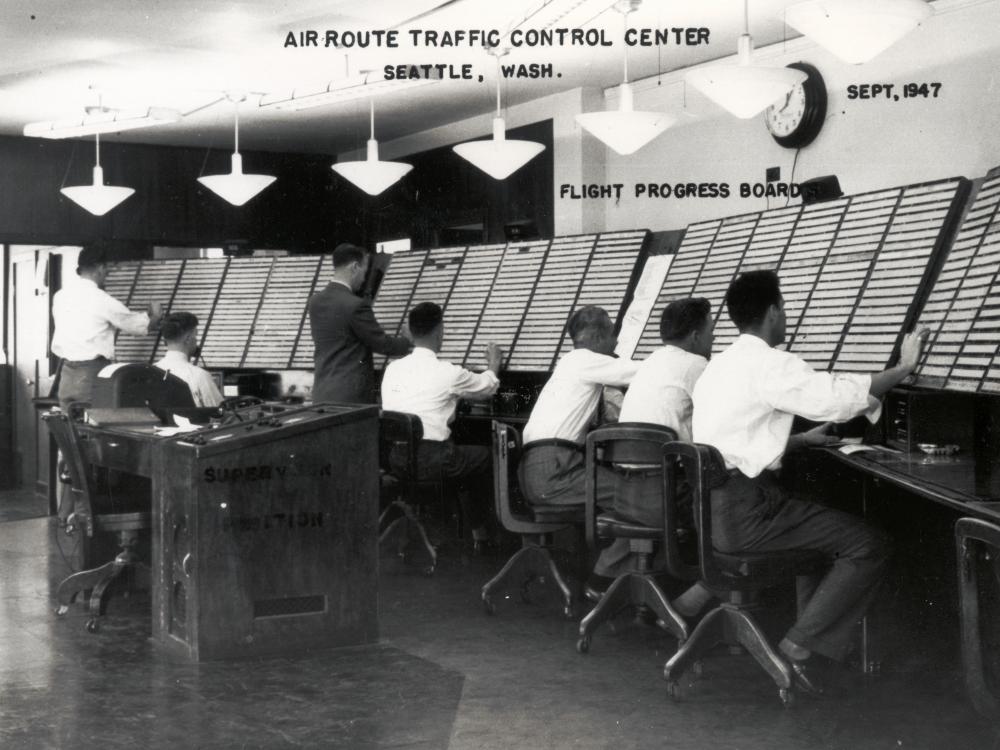 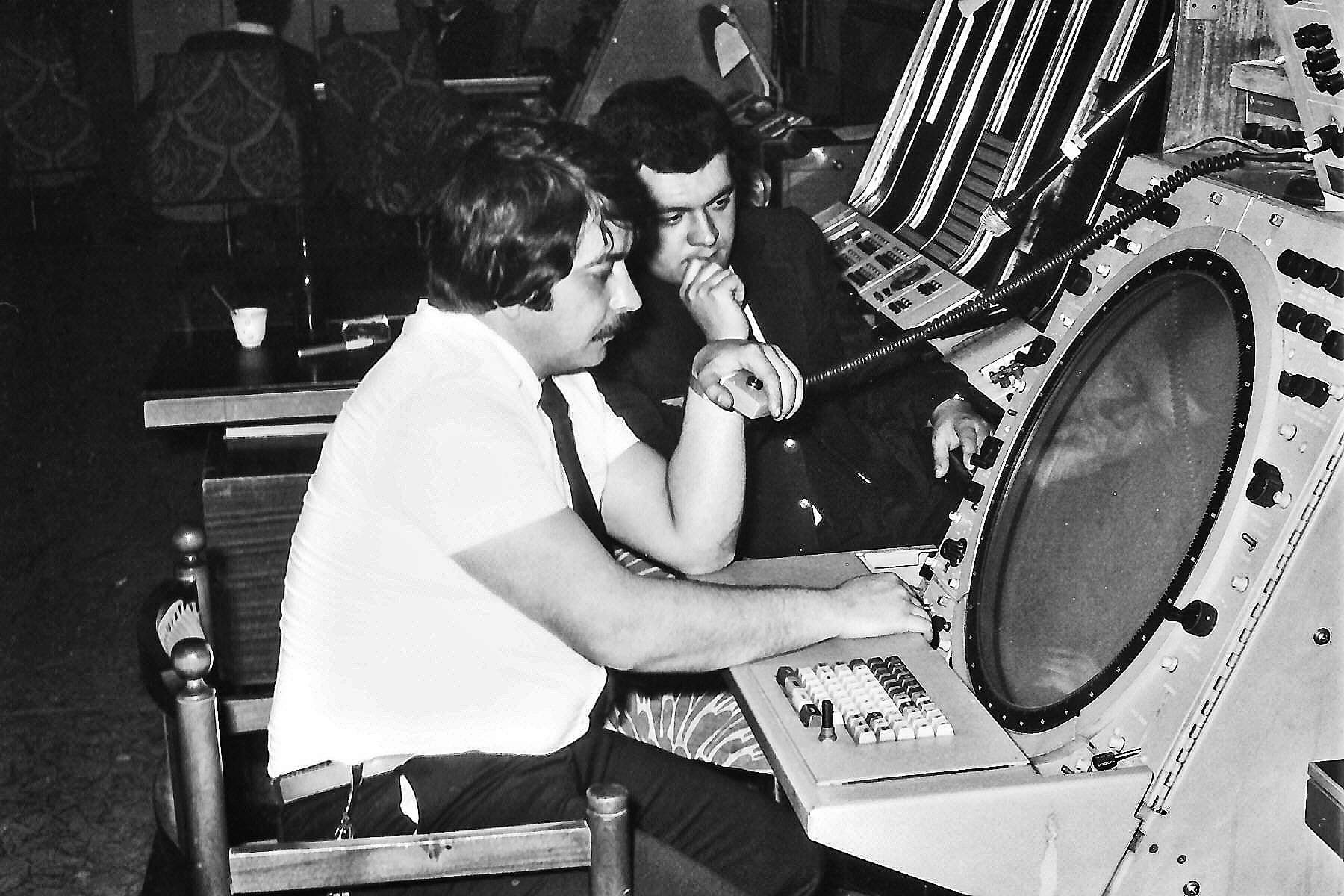 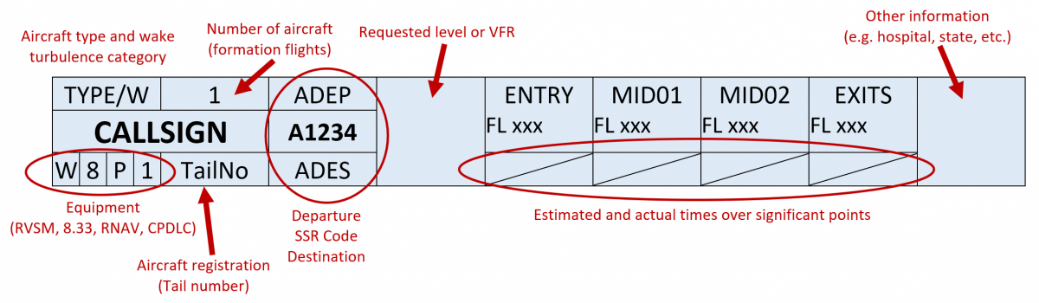 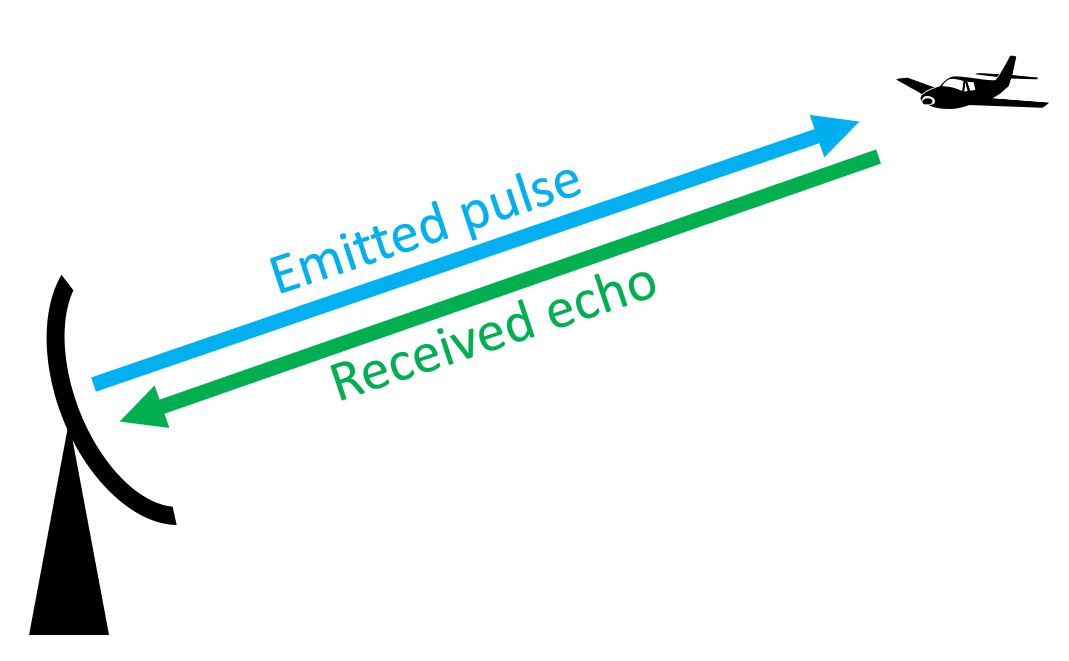 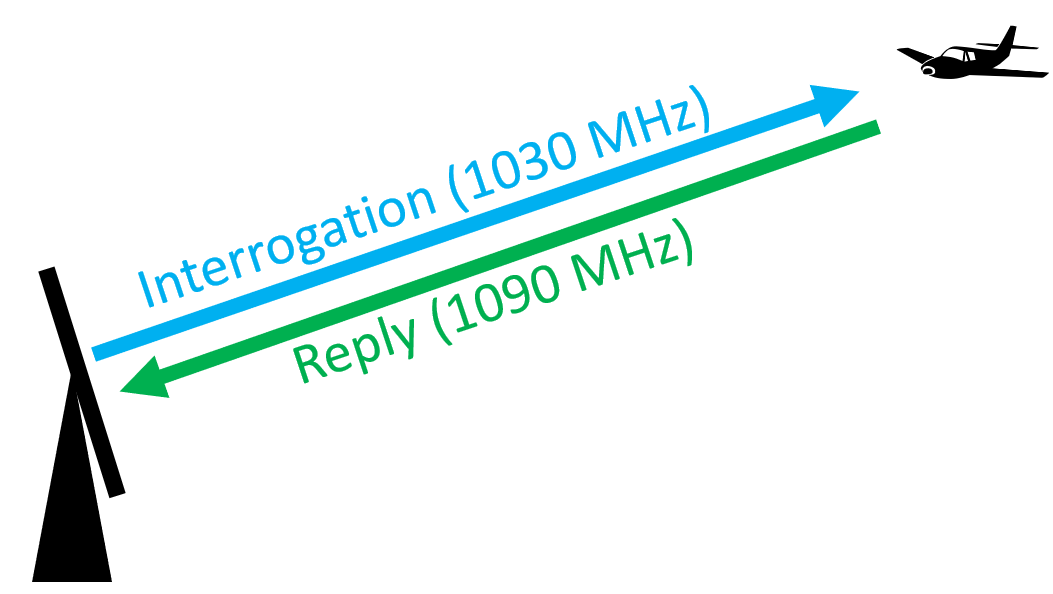 Operational Resilience Lessons – an ATCO’s view 
Research Workshop Single European Sky and Resilience in Air Traffic Management 15-16 SEPTEMBER 2022 SOFIA BULGARIA
2
THE BALANCE IN THE SYSTEM
ATCOs
Traffic
Tech
Safety
Operational Resilience Lessons – an ATCO’s view 
Research Workshop Single European Sky and Resilience in Air Traffic Management 15-16 SEPTEMBER 2022 SOFIA BULGARIA
3
Traffic
Tech
THE BALANCE IN THE SYSTEM
Safety
ATCOs
Operational Resilience Lessons – an ATCO’s view 
Research Workshop Single European Sky and Resilience in Air Traffic Management 15-16 SEPTEMBER 2022 SOFIA BULGARIA
4
RESILIENCE
In the context of ATM, Resilience is the intrinsic ability of a system to adjust its functioning prior to, during, or following changes and disturbances, so that it can sustain required operations under both expected and unexpected conditions.
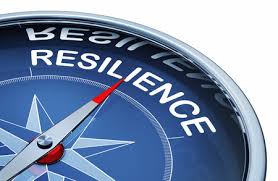 A White Paper on Resilience Engineering for ATM, 2009
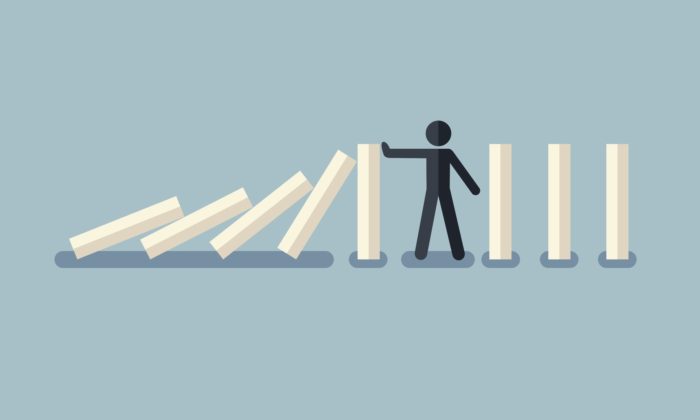 Resilience2050 was a European FP7 collaborative research project (2012)
Link: The Project – Resilience 2050
Operational Resilience Lessons – an ATCO’s view 
Research Workshop Single European Sky and Resilience in Air Traffic Management 15-16 SEPTEMBER 2022 SOFIA BULGARIA
5
TRAFFIC VOLATILITY
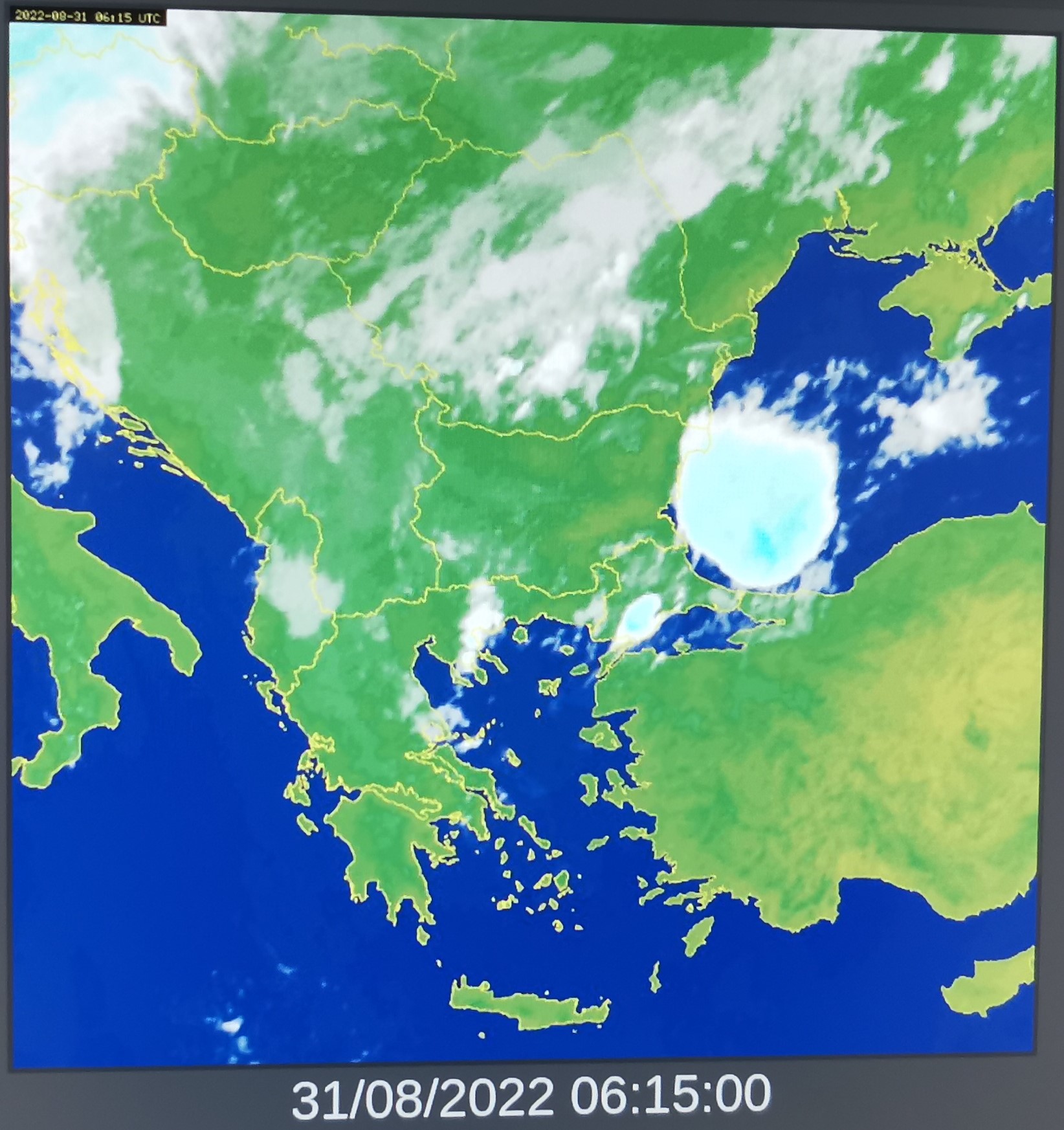 Volatility due weather
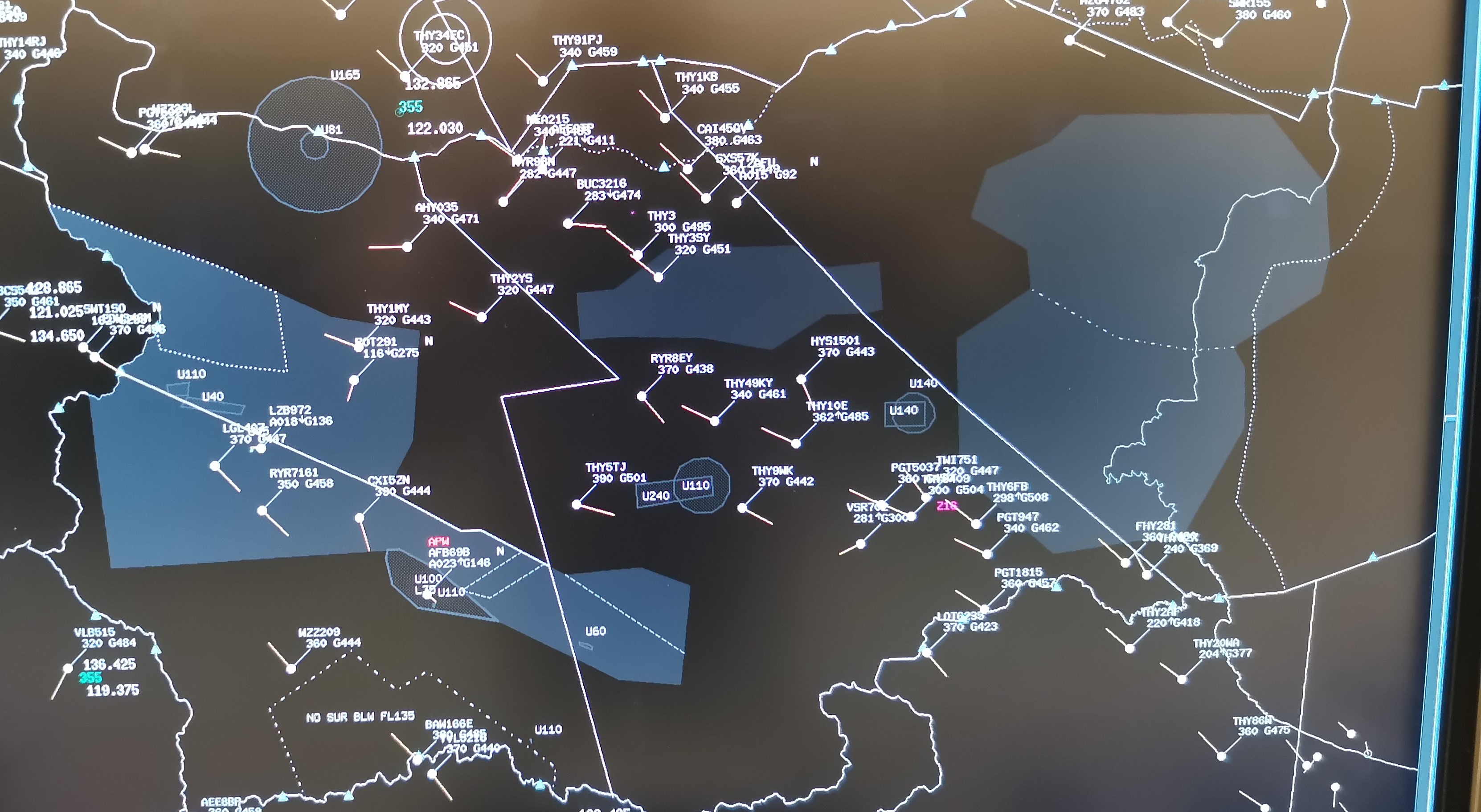 Geopolitical volatility
Operational Resilience Lessons – an ATCO’s view 
Research Workshop Single European Sky and Resilience in Air Traffic Management 15-16 SEPTEMBER 2022 SOFIA BULGARIA
6
DISRUPTING FACTORS
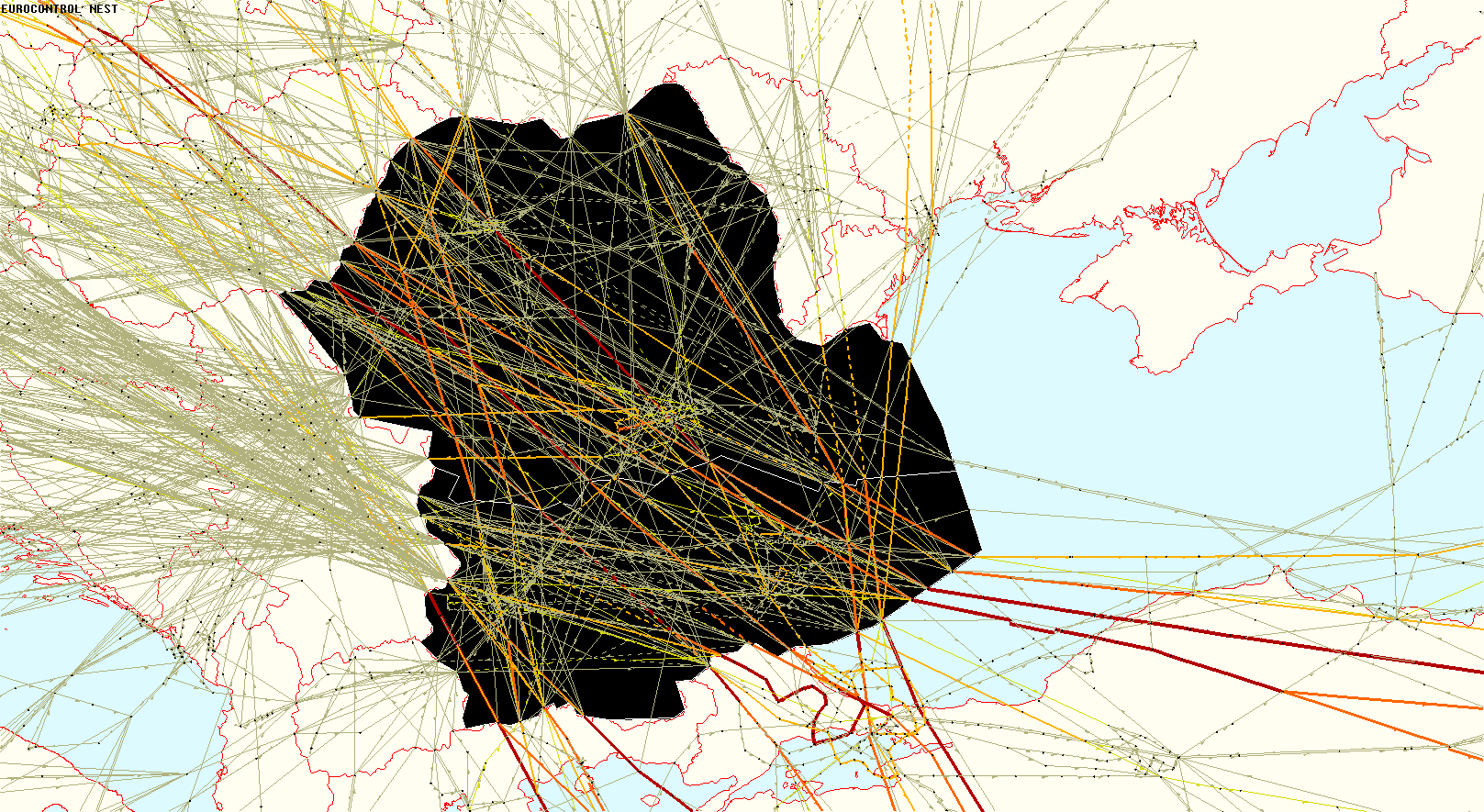 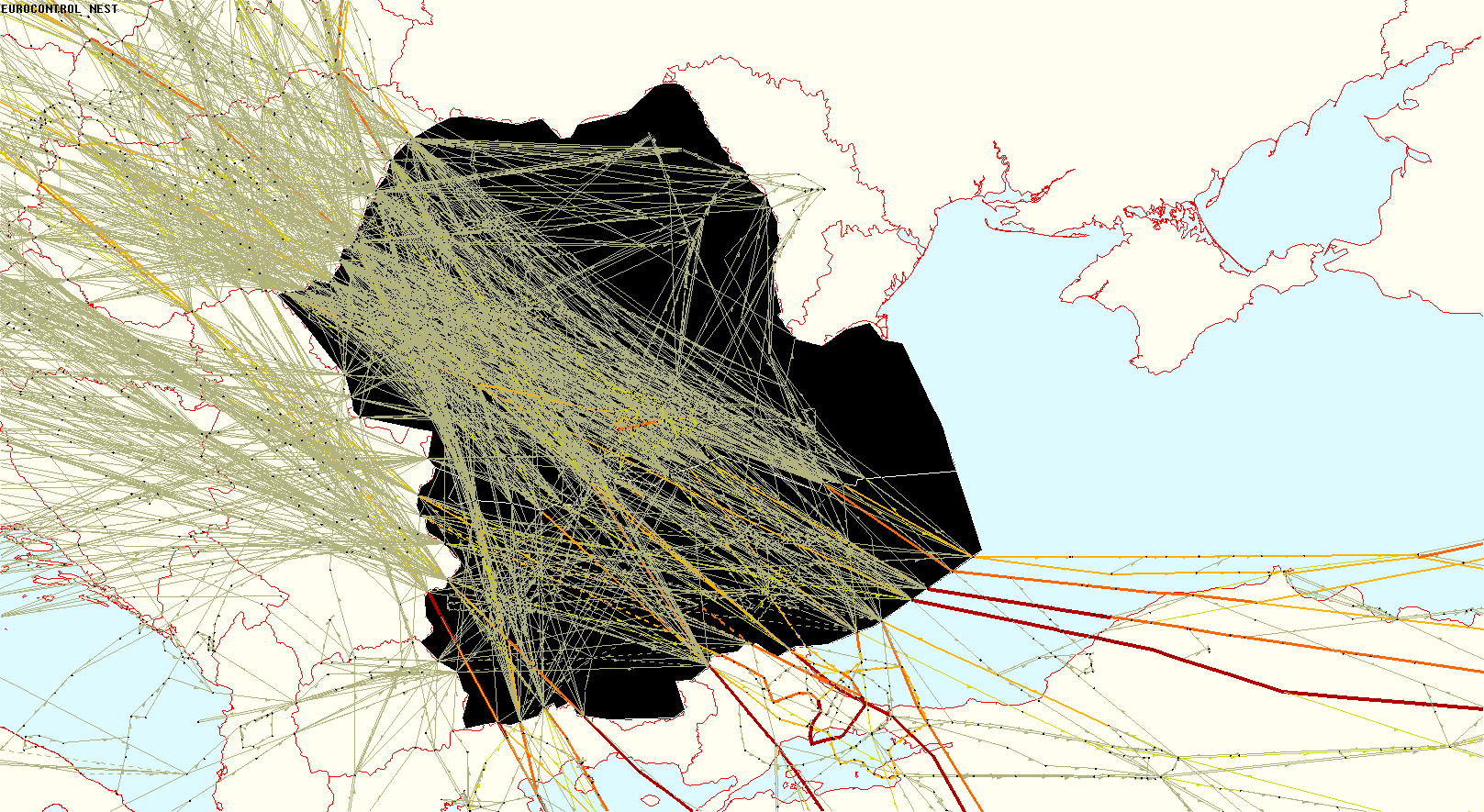 2019
2022
Operational Resilience Lessons – an ATCO’s view 
Research Workshop Single European Sky and Resilience in Air Traffic Management 15-16 SEPTEMBER 2022 SOFIA BULGARIA
7
TECHNOLOGY
Technological solutions:
Automated ATM systems with improved ATCO tools, connectivity and interoperability
Stripless system (digital interaction)
Traffic Complexity Assessment Tool (tCAT)
CPDLC
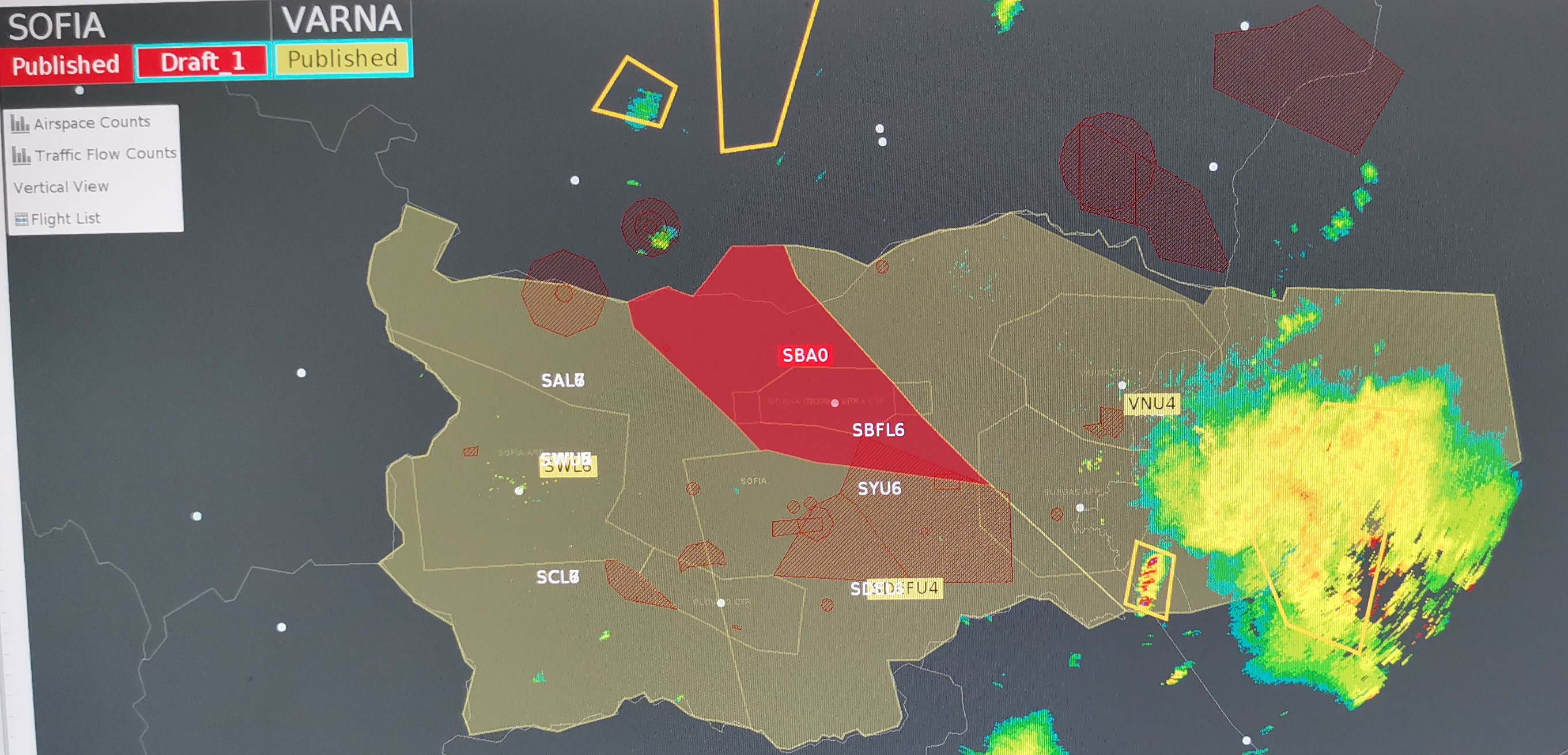 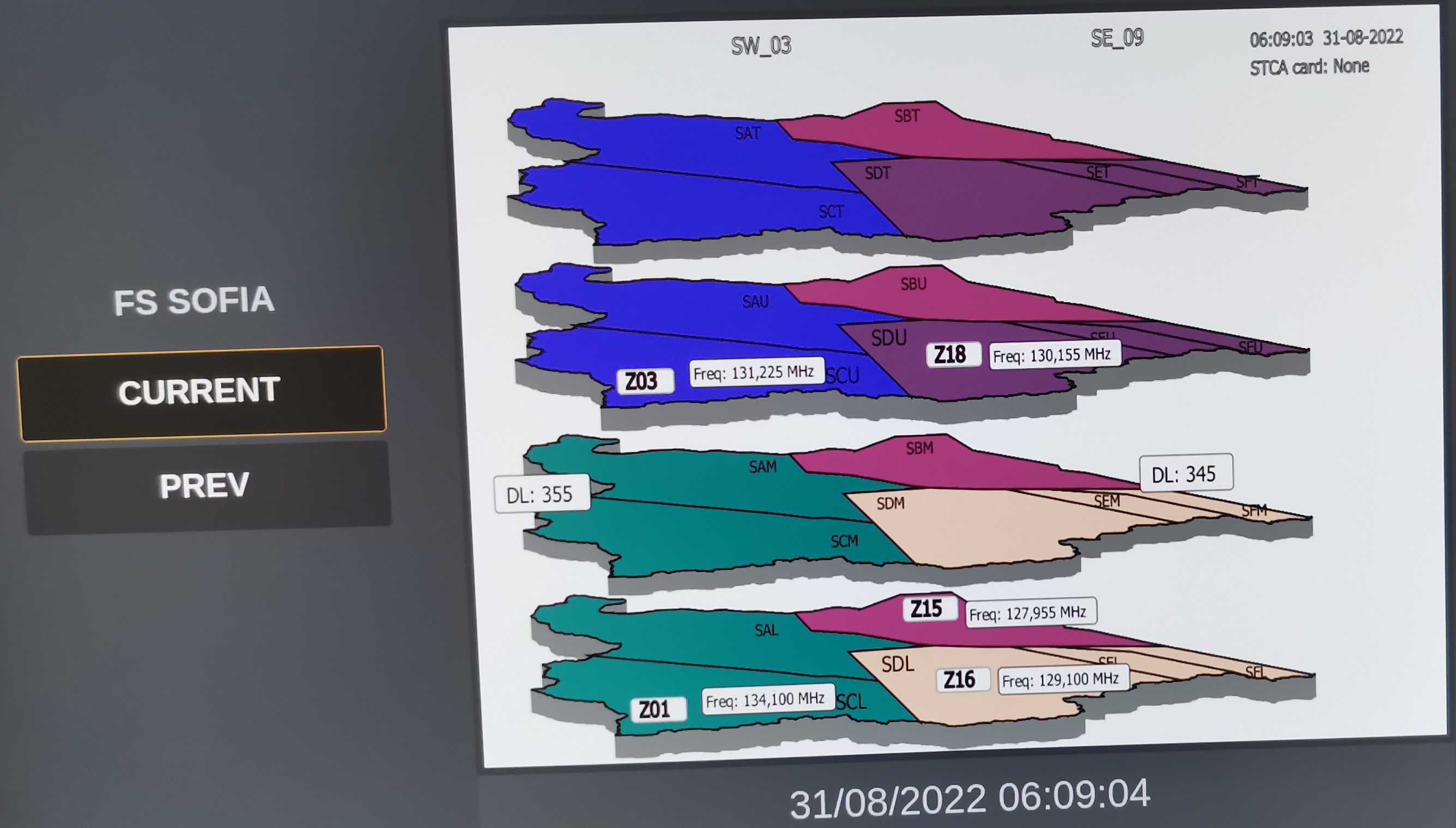 Airspace management
Operational Resilience Lessons – an ATCO’s view 
Research Workshop Single European Sky and Resilience in Air Traffic Management 15-16 SEPTEMBER 2022 SOFIA BULGARIA
8
STRATEGIES
Efficient use of ATCOs:
Flexibility of available shifts - ATCOs move with the variations of the traffic load
Fine balance: demanding shift work vs motivation and fatigue
Sophisticated ATCO rostering tools
Cross-training
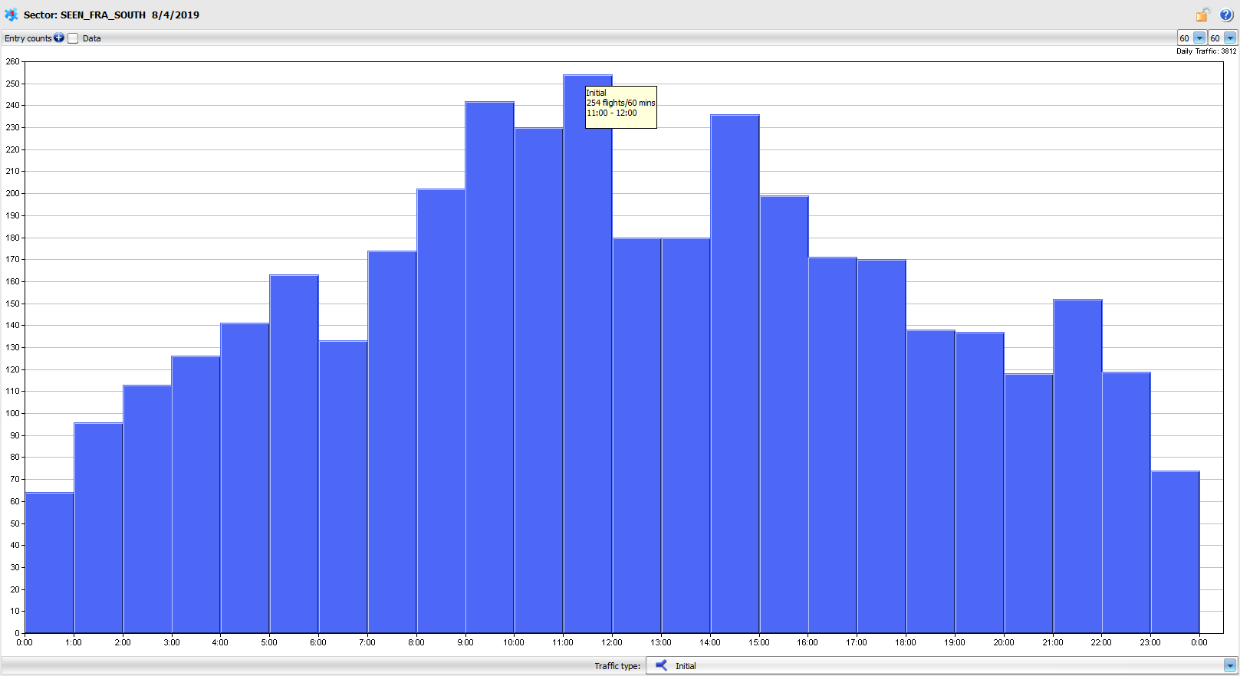 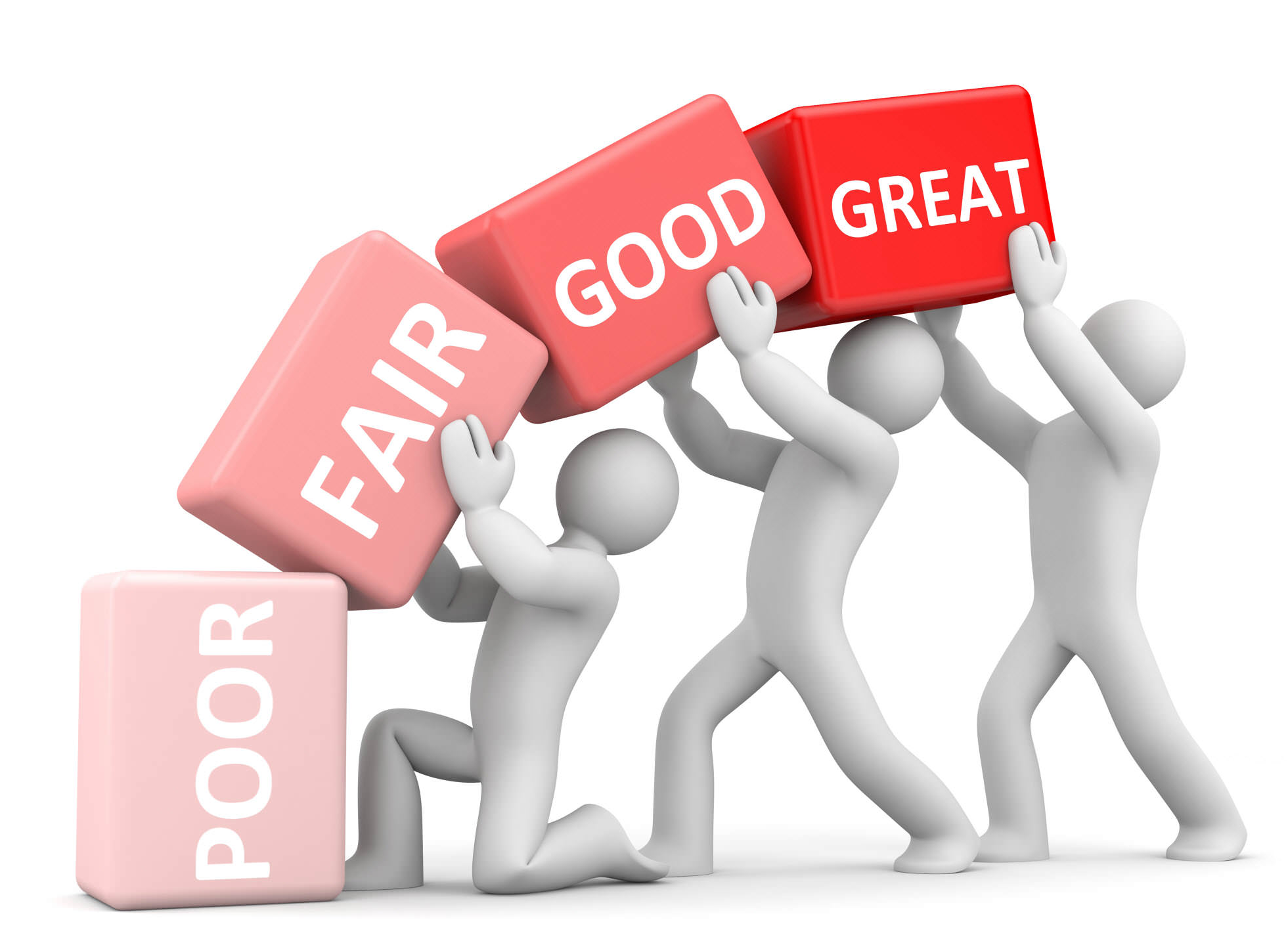 Operational Resilience Lessons – an ATCO’s view 
Research Workshop Single European Sky and Resilience in Air Traffic Management 15-16 SEPTEMBER 2022 SOFIA BULGARIA
9
operational resilience must go hand in hand with the financial resilience
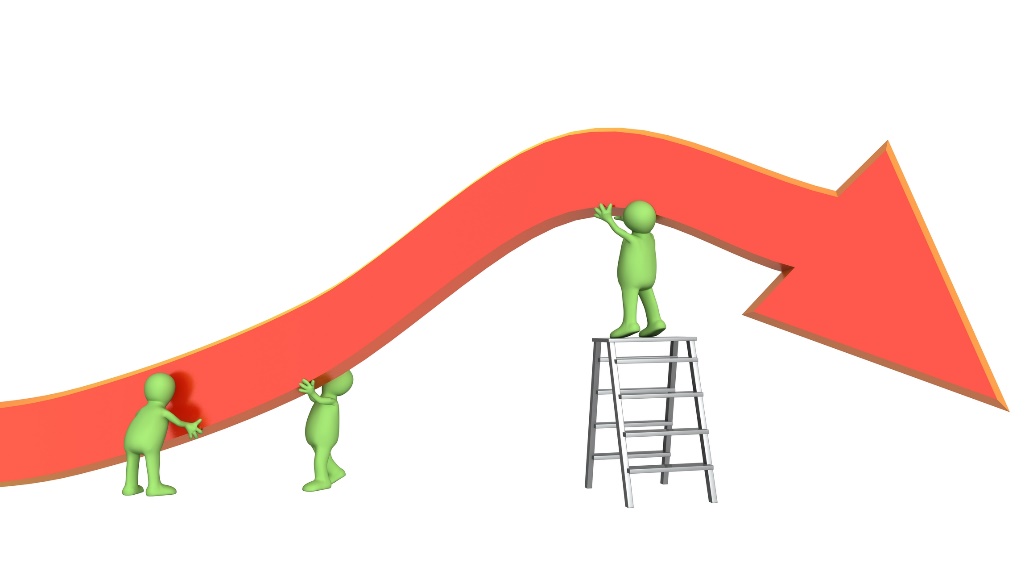 Financial resilience can be defined as “the ability to cope financially when faced with a sudden fall in income or unavoidable rise in expenditure”
UK Office for National Statistics
This requires an ability to respond to demand as flexibly as possible, while maintaining the financial stability of the company.
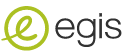 Operational Resilience Lessons – an ATCO’s view 
Research Workshop Single European Sky and Resilience in Air Traffic Management 15-16 SEPTEMBER 2022 SOFIA BULGARIA
10
Adapting to different traffic levels through improving cost base elasticity
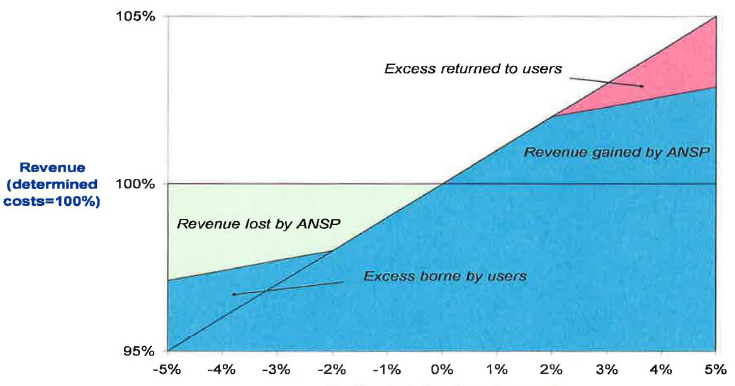 Performance and charging scheme assumes that ANSPs can cope with the differences in traffic compared to the forecasts of about 10%.
Keep the ability to adjust costs during periods of low traffic while keeping sufficient buffer for copying with higher traffic growth than originally foreseen. This can be achieved through improving “cost base elasticity”
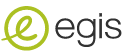 Operational Resilience Lessons – an ATCO’s view 
Research Workshop Single European Sky and Resilience in Air Traffic Management 15-16 SEPTEMBER 2022 SOFIA BULGARIA
11
Looking at ANSP cost structure suggests to look at staff costs
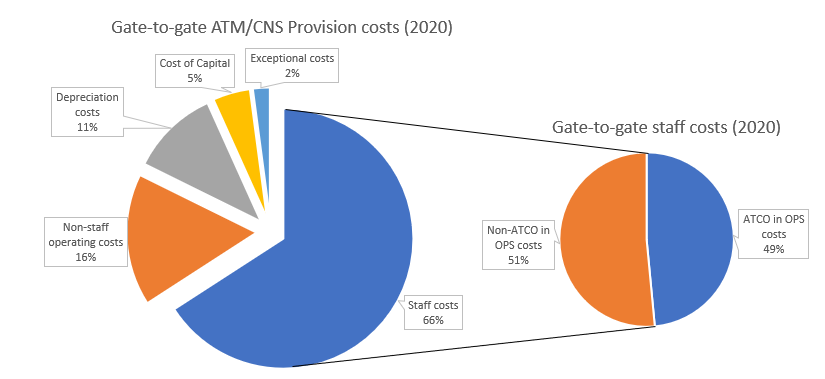 ACE 2020 Benchmarking, PRU
ATCO costs in ANSP industry is anything but not variable. In theory, yes. The costs could be reduced through redundancies or flexible contracts but where is the cost-benefit?
Re-employing staff and re-training is expensive and time-consuming
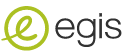 Operational Resilience Lessons – an ATCO’s view 
Research Workshop Single European Sky and Resilience in Air Traffic Management 15-16 SEPTEMBER 2022 SOFIA BULGARIA
12
So, can ANSP staff costs be made more elastic?
Negotiate flexibility
Analyse rostering
Re-deploy for added value
Undertake detailed manpower planning

Check             blog on exploring cost base elasticity for ANSPs
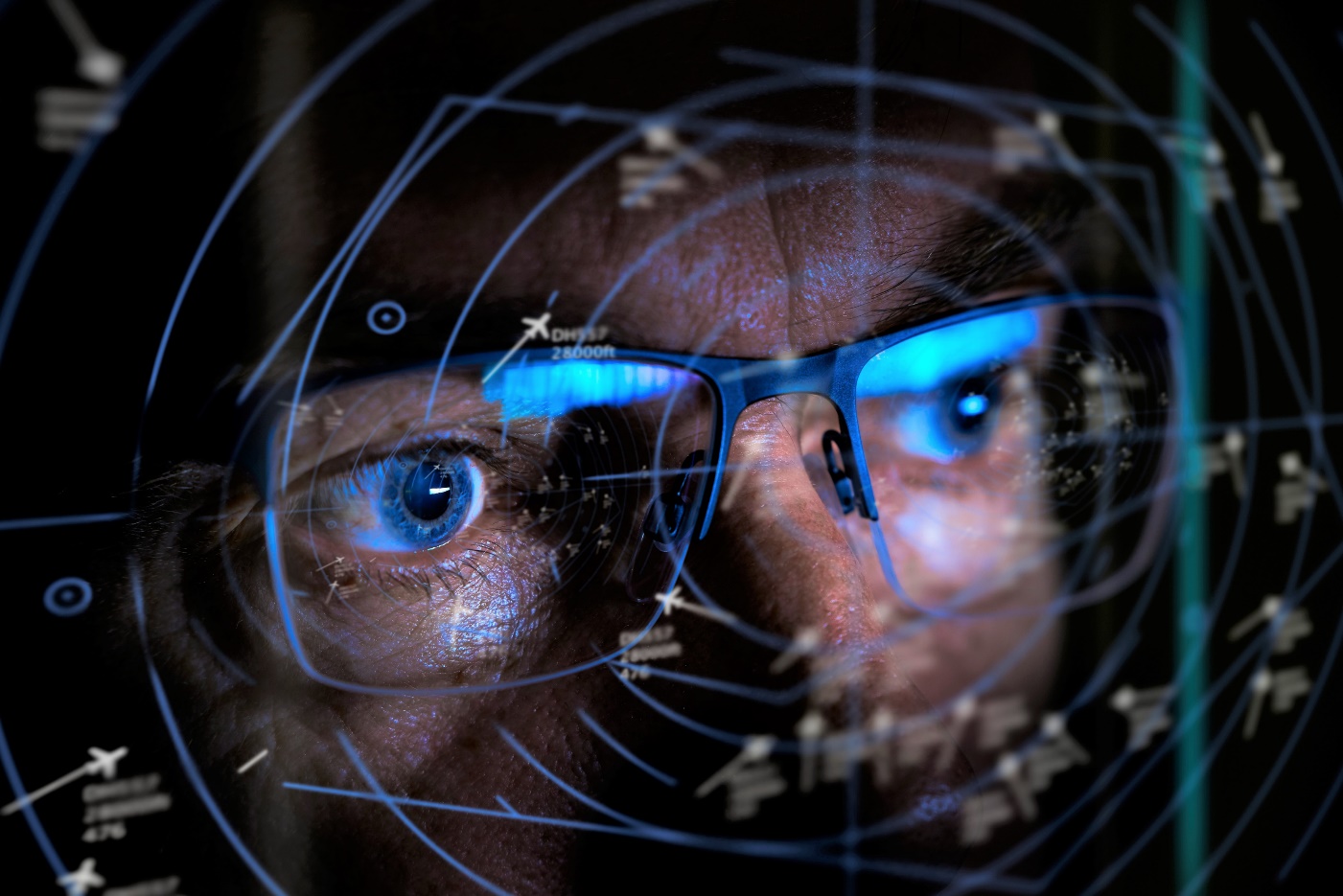 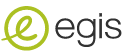 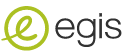 Operational Resilience Lessons – an ATCO’s view 
Research Workshop Single European Sky and Resilience in Air Traffic Management 15-16 SEPTEMBER 2022 SOFIA BULGARIA
13
Cutting capex programmes would be short-sighted
We need to come out of a crisis stronger, more resilient and better prepared for similar future shocks. 
A structured review of the investment programmes needs to look at reprioritizing and potentially streamlining investments to make sure that sufficient resources are available where they are really needed. 

Check             blog on “Is it time to ‘invest’ or ‘divest’”?
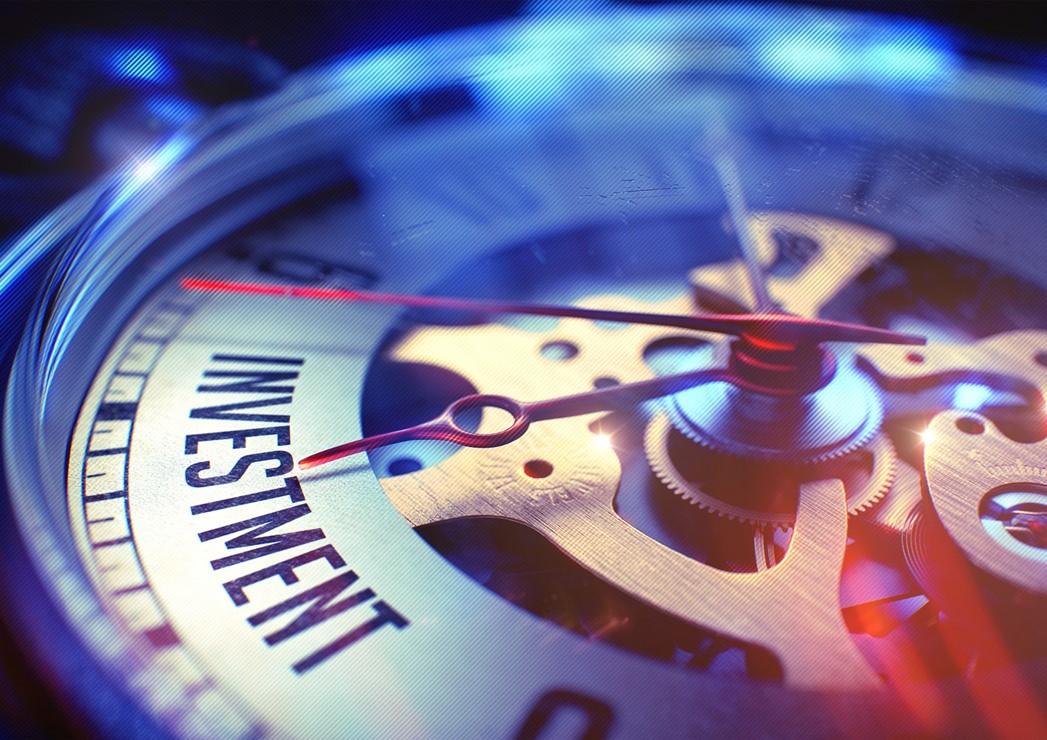 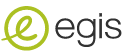 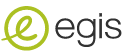 Operational Resilience Lessons – an ATCO’s view 
Research Workshop Single European Sky and Resilience in Air Traffic Management 15-16 SEPTEMBER 2022 SOFIA BULGARIA
14
Framework for assessing the investment programme during crises
Assessment of the situation before the crisis:
What were the most constraining issues negatively affecting our performance before the crisis?
Are these issues still valid or have they been completely eliminated by the current situation?
What will happen if the recovery is more optimistic or pessimistic than the current scenarios?
Which projects are absolute musts in terms of solving these issues?
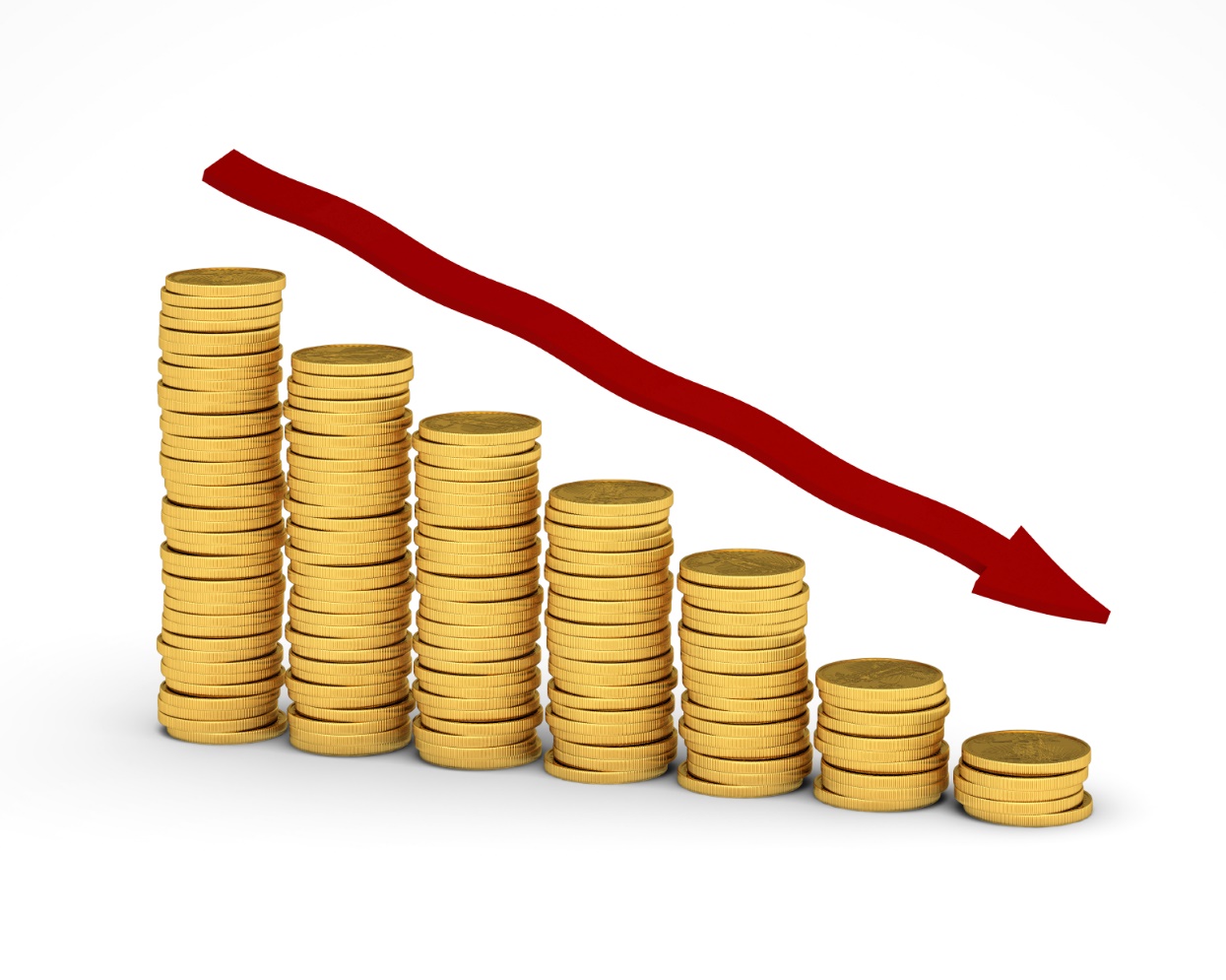 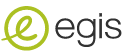 Operational Resilience Lessons – an ATCO’s view 
Research Workshop Single European Sky and Resilience in Air Traffic Management 15-16 SEPTEMBER 2022 SOFIA BULGARIA
15
Review the programme elements against the following criteria
Will the investment help my staff to be more flexible?
Is the investment aligned with the EAAS vision?
Is the investment needed for sustainability?
Is the investment needed for compliance with Regulation?
Is the investment still needed for performance improvements (ie to support increased safety, capacity, efficiency etc) in light of the current situation?
What will happen to our performance if the project is delayed/cancelled and the traffic recovers?
Which other projects will be impacted by delaying/cancelling the project and how?
Is the technology aligned with the future vision and will it contribute to improving resilience, scalability and sustainability? What other alternatives do we have?
Is the technology still financially viable?
Do we need additional investments to improve our resilience against future shocks?
Operational Resilience Lessons – an ATCO’s view 
Research Workshop Single European Sky and Resilience in Air Traffic Management 15-16 SEPTEMBER 2022 SOFIA BULGARIA
16
The crises should be seen as an opportunity
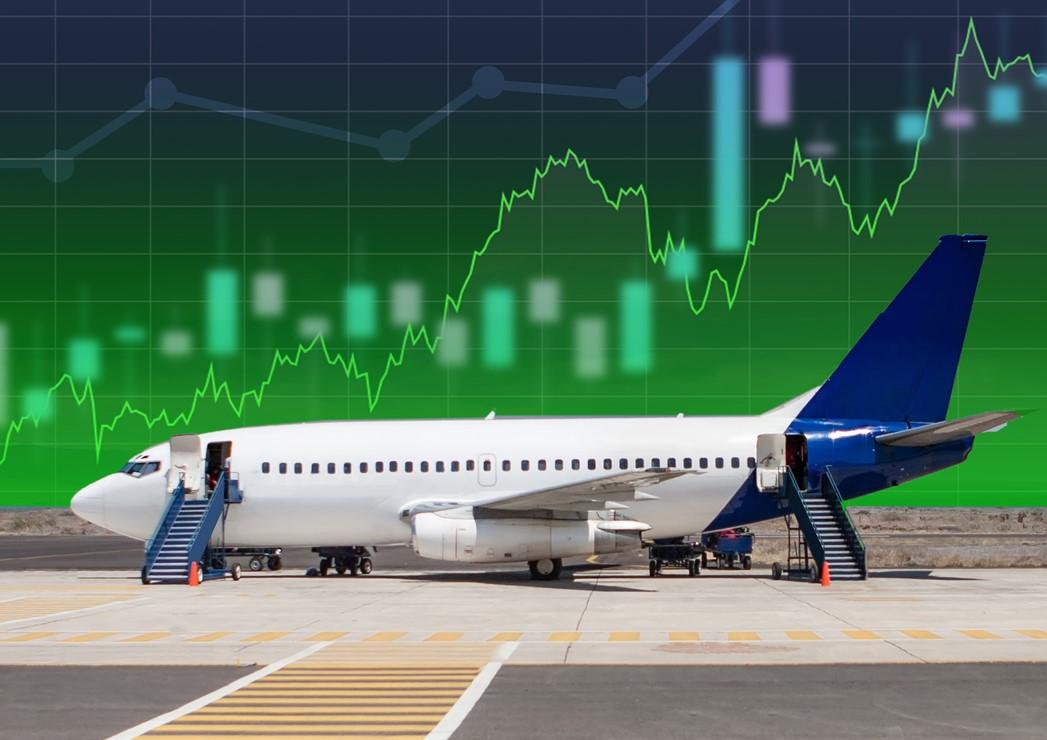 We should not repeat the mistakes of the past
Do not think short-term, what will happen if the development is much more optimistic or pessimistic?
Keep human factor at the centre of the strategy to become more resilient
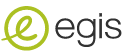 Operational Resilience Lessons – an ATCO’s view 
Research Workshop Single European Sky and Resilience in Air Traffic Management 15-16 SEPTEMBER 2022 SOFIA BULGARIA
17
Tech
ATCOs
CONCLUSION
Traffic
Safety
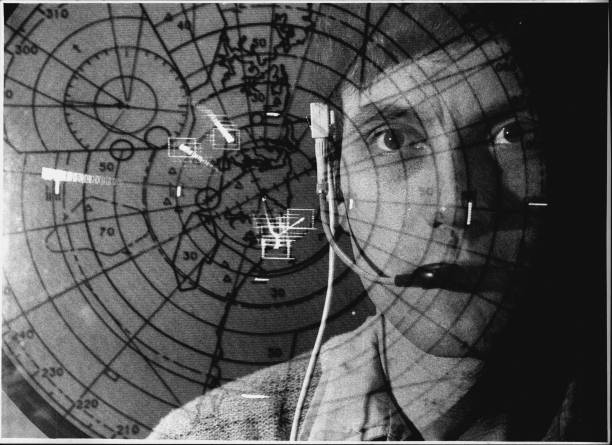 Performance conditions in ATM are always challenging
ATCOs are responsible for the lives of thousands of people
The margin of error is zero
Safety buffer
Humans are the very centre of the resilient ATM system
“…well-coordinated operations and actions of human operators are essential to maintain resilience in the complex ATM system.”
Operational Resilience Lessons – an ATCO’s view 
Research Workshop Single European Sky and Resilience in Air Traffic Management 15-16 SEPTEMBER 2022 SOFIA BULGARIA
18
Thank you for your attention!
Questions?
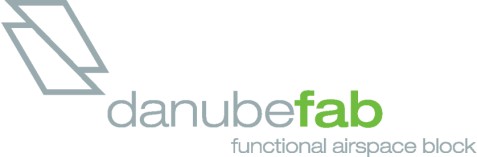 19